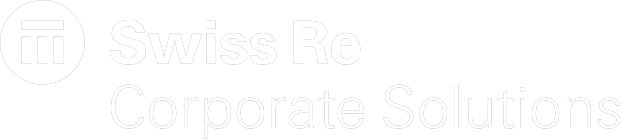 学法用法护小家 防非处非靠大家瑞再企商保险有限公司防范非法集资宣传
Legal & Compliance Department 
June 2021
1
非法集资的定义及有关法律责任规定
01
2
2
非法集资的定义和基本特征
根据《防范和处置非法集资条例》，非法集资，是指未经国务院金融管理部门依法许可或者违反国家金融管理规定，以许诺还本付息或者给予其他投资回报等方式，向不特定对象吸收资金的行为。
非法性：未经国务院金融管理部门依法许可或者违反国家金融管理规定；
非法集资行为需同时具备非法性、利诱性、社会性三个特征要件
利诱性：许诺还本付息或者给予其他投资回报；
社会性：向不特定对象吸收资金。
3
非法集资人的法律责任
对非法集资人，由处置非法集资牵头部门处集资金额20%以上1倍以下的罚款。非法集资人为单位的，还可以根据情节轻重责令停产停业，由有关机关依法吊销许可证、营业执照或者登记证书；对其法定代表人或者主要负责人、直接负责的主管人员和其他直接责任人员给予警告，处50万元以上500万元以下的罚款。构成犯罪的，依法追究刑事责任。第三十一条规定，对非法集资协助人，由处置非法集资牵头部门给予警告，处违法所得1倍以上3倍以下的罚款；构成犯罪的，依法追究刑事责任。

非法集资人、非法集资协助人不能同时履行所承担的清退集资资金和缴纳罚款义务时，先清退集资资金。
犯非法吸收公众存款罪的，处三年以下有期徒刑或者拘役，并处或者单处二万元以上二十万元以下罚金；数额巨大或者有其他严重情节的，处三年以上十年以下有期徒刑，并处五万元以上五十万元以下罚金。
《防范和处置非法集资条例》规定
刑法规定
犯集资诈骗罪，数额较大的，处五年以下有期徒刑或者拘役，并处二万元以上二十万元以下罚金；数额巨大或者有其他严重情节的，处五年以上十年以下有期徒刑，并处五万元以上五十万元以下罚金；数额特别巨大或者有其他特别严重情节的，处十年以上有期徒刑或者无期徒刑，并处五万元以上五十万元以下罚金或者没收财产。
4
非法集资的表现形式及常见手段
02
5
5
《条例》中的非法集资主要表现形式
设立互联网企业、投资及投资咨询类企业、各类交易场所或者平台、农民专业合作社、资金互助组织以及其他组织吸收资金；
以发行或者转让股权、债权，募集基金，销售保险产品，或者以从事各类资产管理、虚拟货币、融资租赁业务等名义吸收资金；
在销售商品、提供服务、投资项目等商业活动中，以承诺给付货币、股权、实物等回报的形式吸收资金；
违反法律、行政法规或者国家有关规定，通过大众传播媒介、即时通信工具或者其他方式公开传播吸收资金信息；
其他涉嫌非法集资的行为。
6
承诺高额回报
编造虚假项目
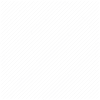 四个常见手法
以虚假宣传造势
利用亲情诱骗
7
典型非法集资活动“四部曲”
非法集资人会编织一个或多个尽可能“高大上”的项目。以“新技术”、“新革命”、“新政策”、“区块链”、“虚拟货币”等为幌子，描绘一幅预期报酬丰厚的蓝图，把集资参与人的胃口“吊”起来，让其产生“不容错过”“机不可失”的错觉。非法集资人一般会把“饼”画大，尽可能吸引参与人眼球。
第一步
画饼
利用一切资源把声势做大。非法集资人通常会举办各种造势活动，比如新闻发布会、产品推介会、现场观摩会、体验日活动、知识讲座等；组织集体旅游、考察等，赠送米面油、话费等小礼品；大量展示各种或真或假的“技术认证”“获奖证书”“政府批文”；公布一些领导视察影视资料，公司领导与政府官员、明星合影；故意把活动选在政府会议中心、礼堂进行，其场面之大、规格之高极具欺骗性。
第二步造势
想方设法套取你口袋里的钱。非法集资人通过返点、分红，给参与人初尝“甜头”，使其相信把钱放在他那儿不仅有可观的收入，而且比放在自己口袋里还安全，参与人不仅将自己的钱倾囊而出，还动员亲友加入，集资金额越滚越大。
第三步吸金
非法集资人往往会在“吸金”一段时间后跑路，或者因为原本就是“庞氏骗局”人去楼空，或者因为经营不善致使资金链断裂。集资参与人遭受惨重经济损失，甚至血本无归。
第四步
跑路
8
非法集资常见套路
Phase 2
Phase 1
Phase 3
Phase 4
从过去的农林矿业开发、民间借贷、房地产销售、原始股发行、加盟经营等形式逐渐升级包装为投资理财、财富管理、金融互助理财、海外上市、私募股权等形形色色的理财项目，并且承诺有担保、可回购、低风险、高回报等。
不法分子把在地方股交中心挂牌吹成上市，把在美国OTCBB市场挂牌混淆是在纳斯达克上市；有的利用电子黄金、投资基金、网络炒汇等新的名词迷惑群众，假称新投资工具或金融产品；
   有的利用专卖、代理、加盟连锁、消费hh增值返利、电子商务等新的经营方式，hh欺骗群众投资。
高利引诱，是所有诈骗犯罪分子欺骗群众的不二法门。不法分子一开始按时足额兑现先期投入者的本息，然后是拆东墙补西墙，用后来人的钱兑现先前的本息，等达到一定规模后，便秘密转移资金，携款潜逃。
compo
Develop SCS management tools
不法分子往往成立公司，办理工商执照、税务登记等手续，貌似合法，实则没有金融资质。
    这些公司或办公地点高档豪华，或宣传国               hh资背景，或投入重金通过各类媒体甚至央oo视进行包装宣传，或在高档场所（如人民hh大会堂）举行推介会、知识讲座，邀请名oo人、学者和官员站台造势，展示与领导合hh影及各种奖项，欺骗性更强。
装点公司门面，营造实力假象
编造投资项目，打消群众疑虑
混淆投资概念，常人难以判断
承诺高额回报，编造“致富”神话
9
如何防范非法集资
03
10
规避非法集资陷阱的“三要、三不要”
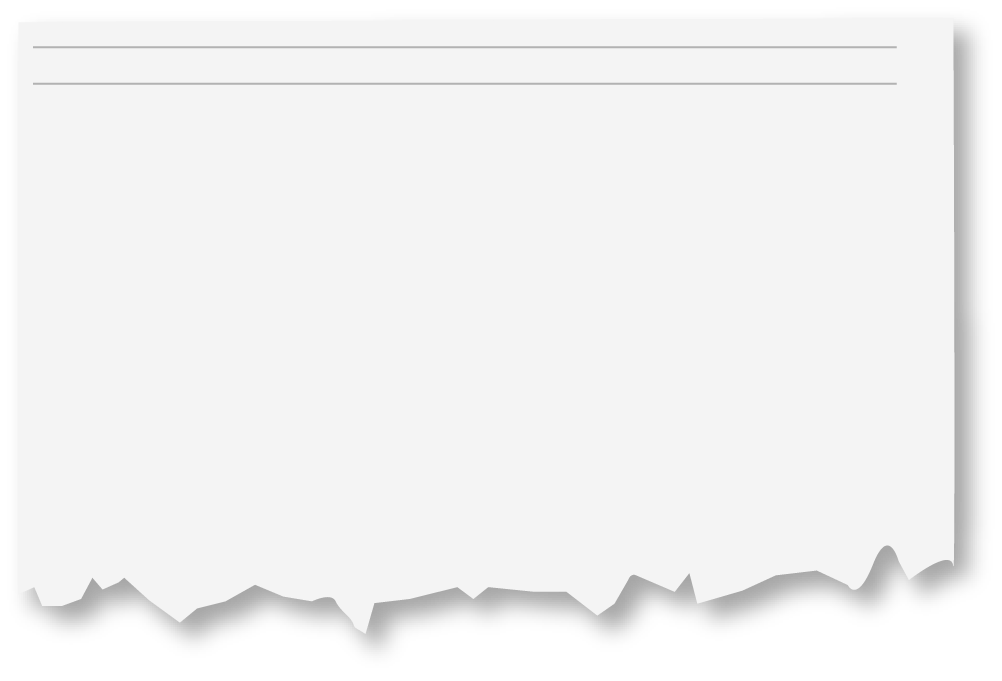 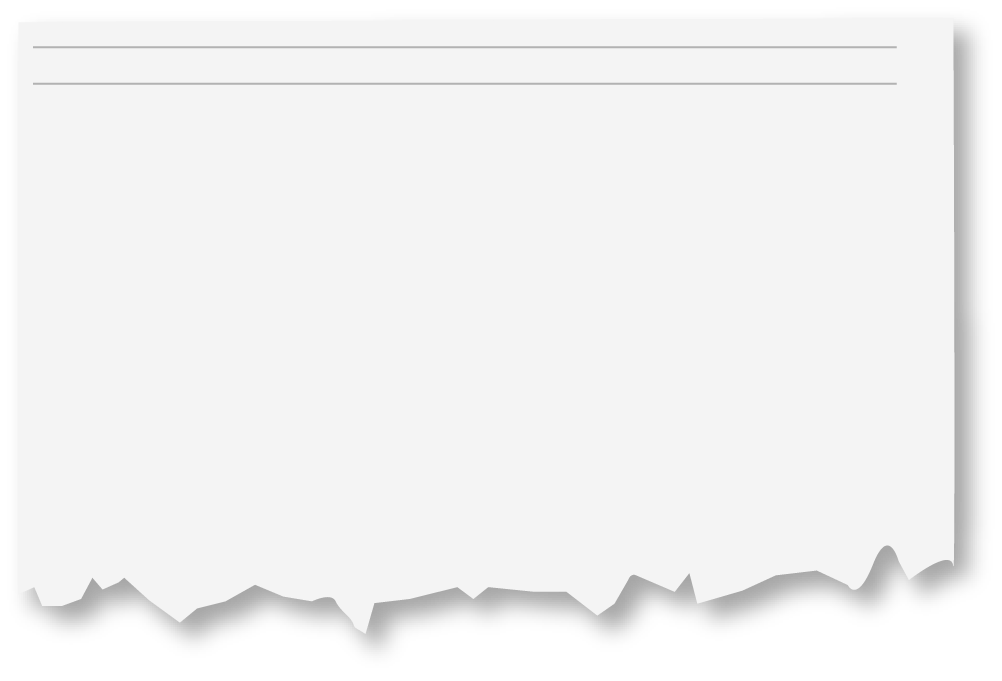 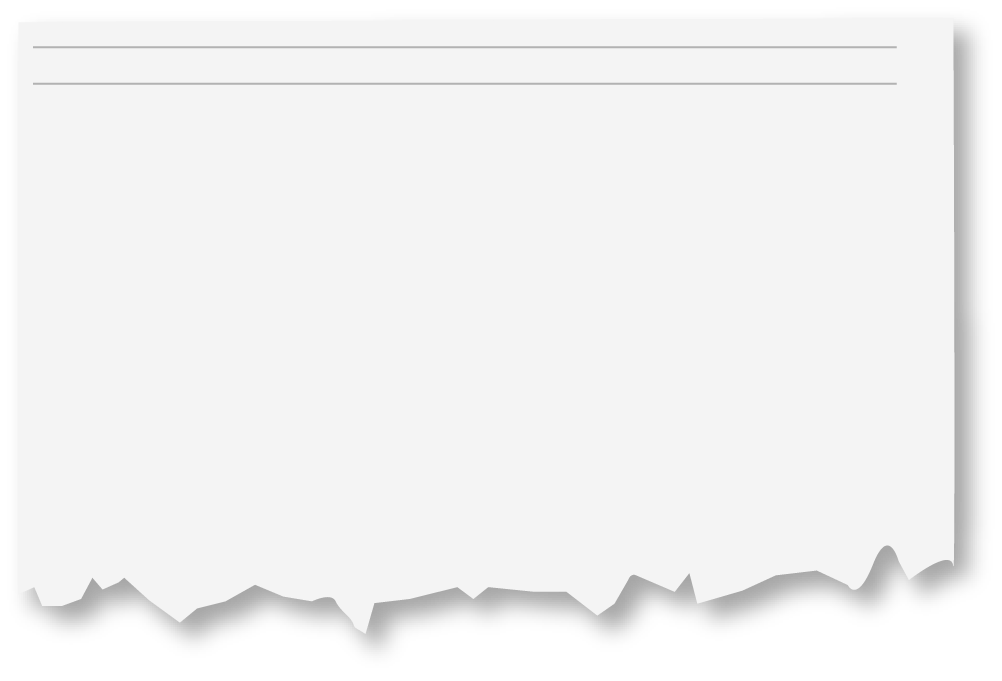 要稳健，不要冒险
要理性，不要侥幸
要警惕，不要盲目


 “收益丰厚、条件诱人、机会难得、  名额有限”都很可能是忽悠，一定要警惕、警惕、再警惕！

 多留个心眼儿，绝不要听风就是雨，     盲目“随大流”投资！
高收益意味着高风险，还可能是投资骗局，投一次就血本无归！

要合理评估自身承受能力，审慎确定风险承担意愿，不冒险投资！
天上不会掉馅饼，掉下来的不是“圈套”就是“陷阱”。

要坚守理性底线，想想自己懂不懂，比比风险大不大，看看收益水平合不合实际，问问家人朋友怎么看，不要被赌博心态和侥幸心理蒙蔽双眼！
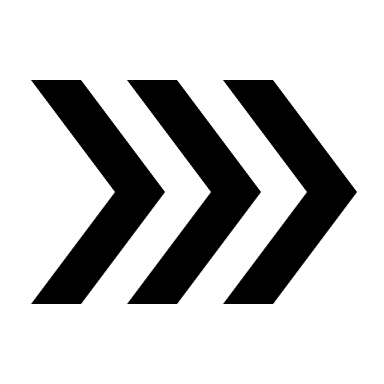 11
谨慎投资，严防非法集资陷阱
>不要轻易相信所谓的高息“保险”、高息“理财”，高收益意味着高风险；


>不被小礼品打动，不接收“先返息”之类的诱饵，记住天上不会掉馅饼；


>要通过正规渠道购买金融产品。
	 >不与银行、保险从业人员个人签订投资理财协议，不接收从业人员个人出具的任何收据、欠条；
	 >购买保险过程中要尽量做到“三查、两配合”，即通过保险公司网站、客户热线或监管部门、行业协会     	    网站查人员、查产品、查单证，配合做好转账缴费、配合做好回访； 


>注意保护个人信息，关注政府部门发布的非法集资风险提示，遇到涉嫌非法集资行为及时举报投诉。
12
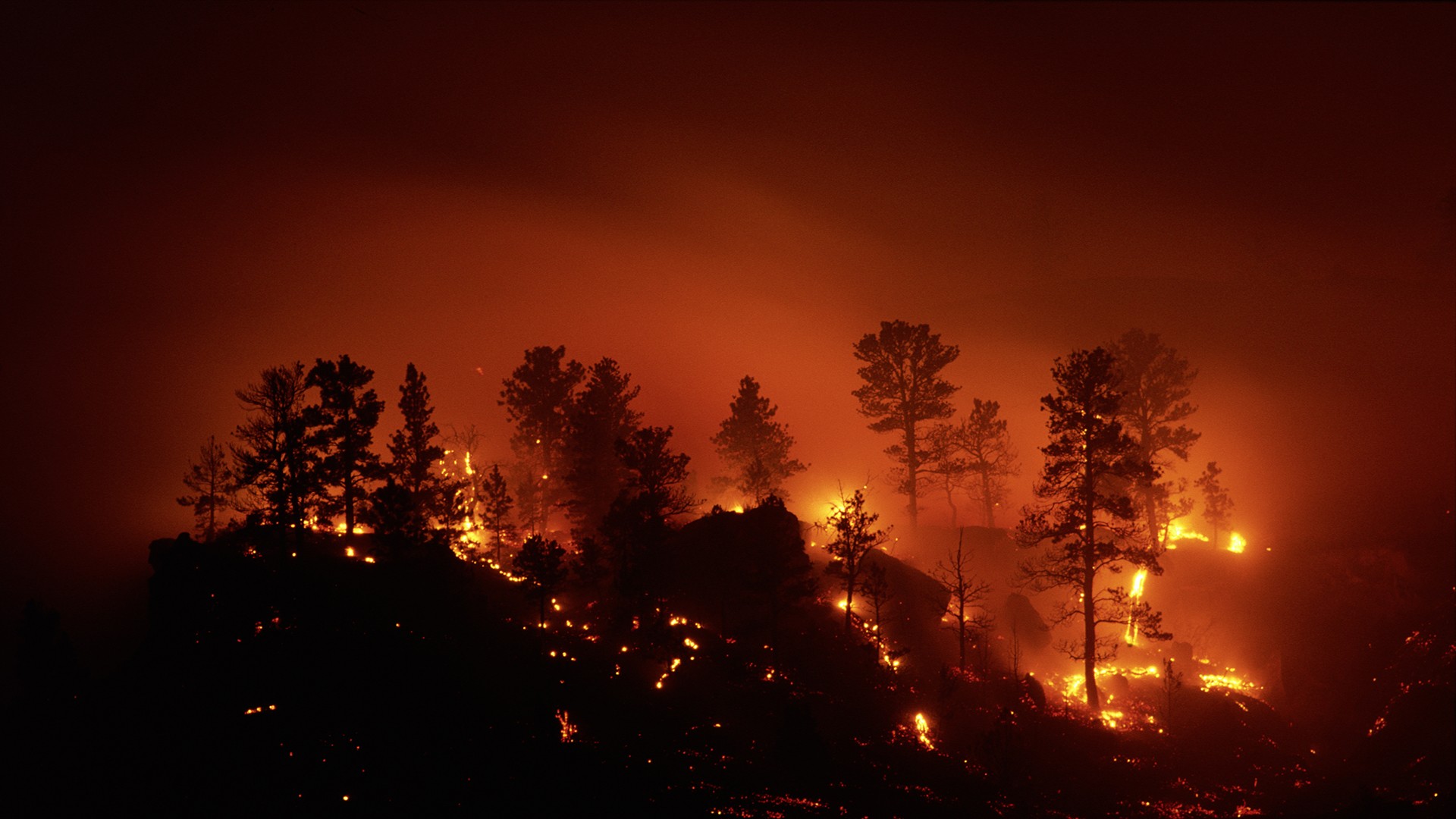 有关注意事项
04
13
14
15
16
17
Legal notice
©2021 Swiss Re. All rights reserved. You may use this presentation for private or internal purposes but note that any copyright or other proprietary notices must not be removed. You are not permitted to create any modifications or derivative works of this presentation, or to use it for commercial or other public purposes, without the prior written permission of Swiss Re.
The information and opinions contained in the presentation are provided as at the date of the presentation and may change. Although the information used was taken from reliable sources, Swiss Re does not accept any responsibility for its accuracy or comprehensiveness or its updating. All liability for the accuracy and completeness of the information or for any damage or loss resulting from its use is expressly excluded.
18